Руськополянський ЗЗСО І-ІІІ ступенів №1 
Руськополянської сільської ради
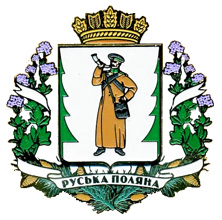 Підпроєкт  Ліги старшокласників
“Пишаюся тобою,
 рідний краю!”
Перлини Черкащини
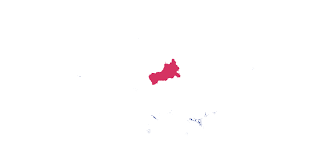 Роботу виконали:
учень 11 – А класу 
Дзюба Ярослав,
педагог-організатор
Ракітіна Людмила Григорівна 

            2021
Черкащина - один із найкрасивіших та найбагатших країв України
Бог нагородив нашу Батьківщину такими скарбами:
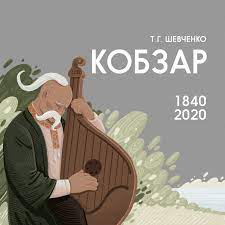 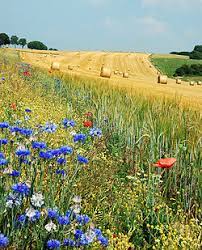 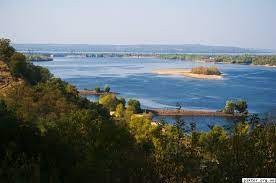 Наші люди - всюди
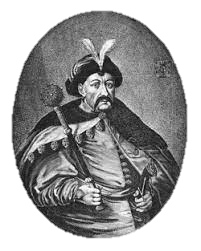 Не лише Шевченком славиться Черкащина, на її Землях виріс, та потім вів за собою український народ, знаменитий гетьман – Богдан Хмельницький.
Пам'ятники та монументи, вулиці, названі в честь великого полководця, можна зустріти не лише в Україні.
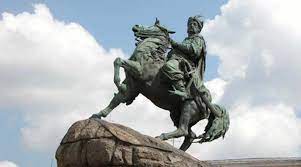 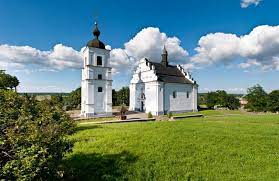 Природа Черкащини
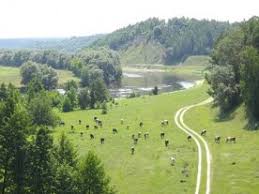 Їдучи дорогами Черкащини, щохвилинно будете натрапляти на безмежно красиві краєвиди з вікон свого потяга чи автомобіля.
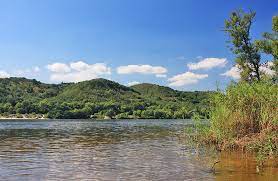 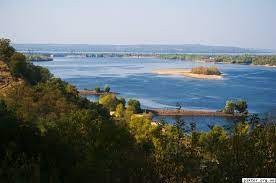 Перше диво Черкащини
Тарас Шевченко
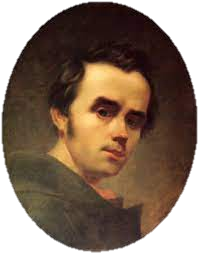 Відразу, коли говориш Батько української літератури, до голови приходе думка – Тарас Шевченко.
Ця талановита людина прославила себе та наш край не лише на всю Україну, а й на весь Світ.
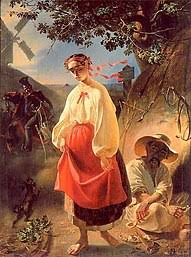 Ми чуємо тебе, Кобзарю, крізь століття
І голос твій нам душі окрилля
Встає в новій красі, забувши лихоліття, 
Твоя, Тарасе, звільнена земля!
(В. Симоненко)
Буцький каньйон
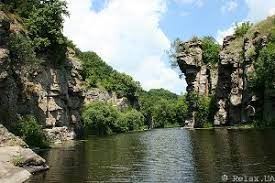 Одне з найвідоміших див Черкащини – Буцький каньйон.
Це місце неземної краси, яке неодмінно необхідно відвідати.
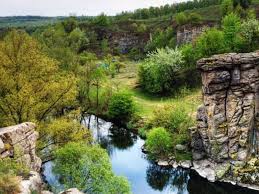 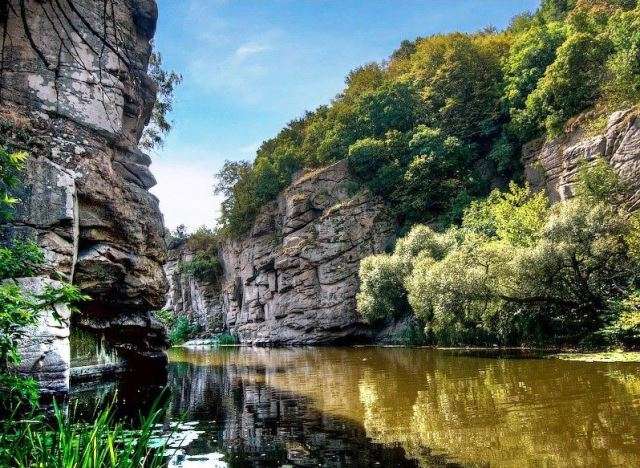 Перлина черкащини
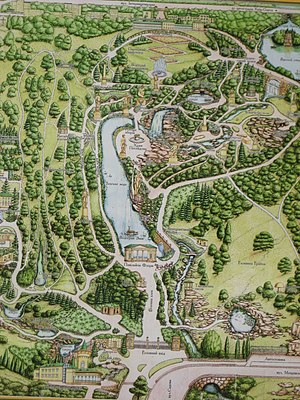 Перлиною Черкащини безумовно є Софіївський парк - шедевр світового садово-паркового мистецтва кінця XVII — початку XIX століть. Щорічно його відвідують близько 150 тисяч людей. На теририторії парку росте понад 3300 видів дерев і кущів (місцевих і екзотичних).
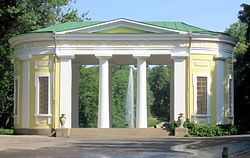 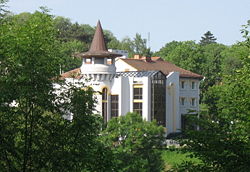 Дива архітектури
Унікальна пам'ятка архітектури 19 століття в Черкаській області.
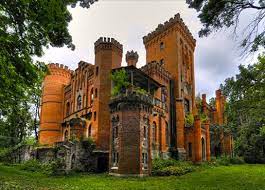 За легендою, леськовським панам не давала спокою слава Софіївки. Тому, щоб утерти ніс Потоцьким, Даховські вирішили у себе звести палац у стилі англійського замку доби Середньовіччя.
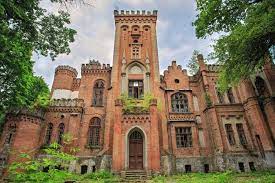 Географічні перли
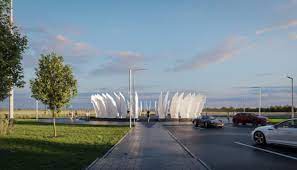 Географічний центр України розміщений на північній околиці села Мар'янівка між колишнім райцентром Шпола і селом Матусів Черкаської області.
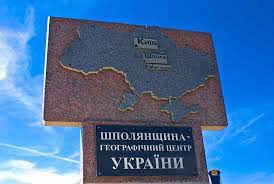 Велика могутність дніпра
Саме в Черкаській області Дніпро має найбільший розлив, майже 28 кілометрів. Водосховище на якому лежить Черкащина, неофіційно називають Черкаським морем. Адже є причин. Площа самого водосховища дорівнює 2250 кілометрів квадратних, це ¼ від площі Чернівецької області…
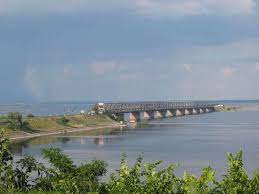 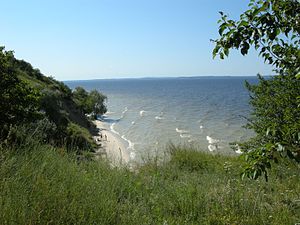 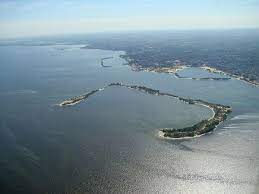 Найдовша насипна дамба
Диво, яке є необхідністю для сполучення Право та Лівобережної України – Черкаська дамба.  ЇЇ довжина просто вражає – 13 кілометрів, що робить її найбільшим мостом та дамбою України.
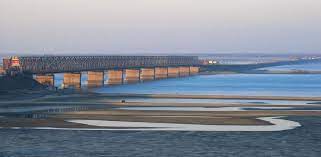 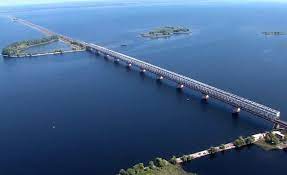 На цьому її дива не закінчуються, адже це єдина дамба, на якій розташоване село. Село – Панське.
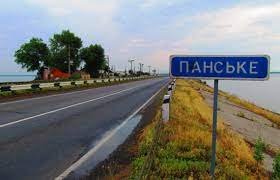 Дякуємо за увагу!
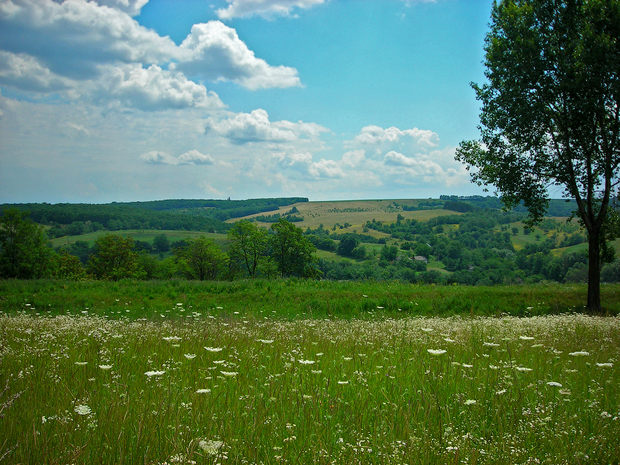 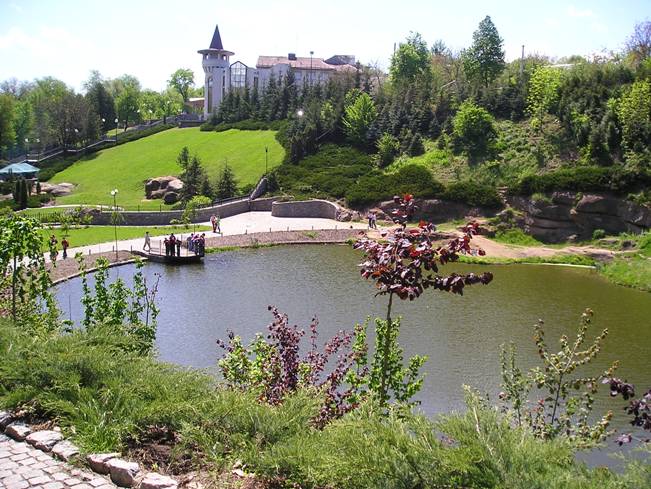 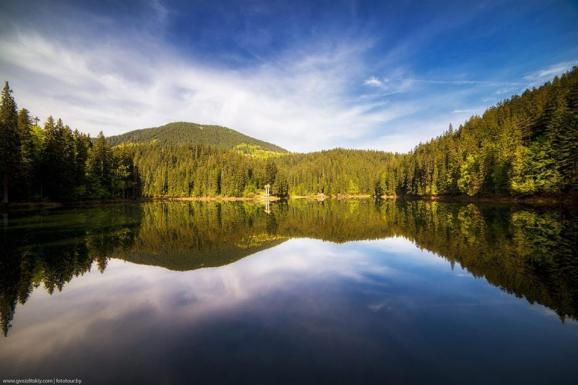